Why we need CSS Speech
CSS Café
Why we design things
Innovation
Recognition
Experience
Why we design web things
Innovation
Recognition
Experience
Why we choose voices
Innovation
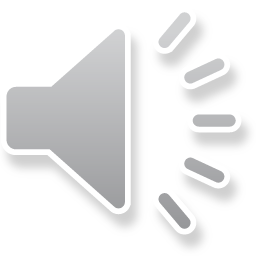 Recognition
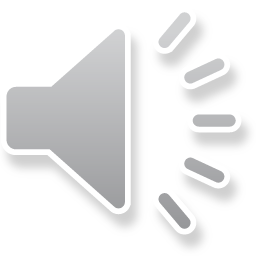 Experience
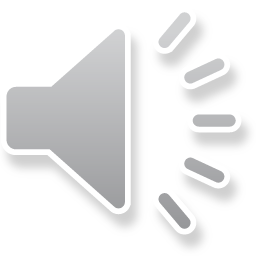 Why we need CSS Speech
Innovation
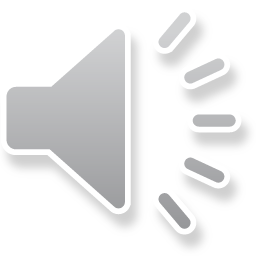 Recognition
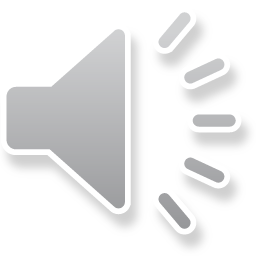 Experience
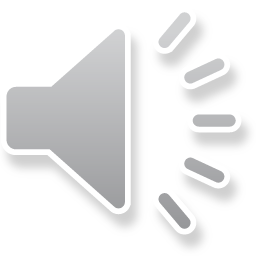 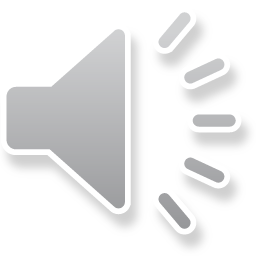 About CSS Speech
Innovation
Recognition
#display {
    font-family: Arial, Helvetica, sans-serif;
    color: #fff;
    background-color: #000;
    font-size: medium;
}
#speak {
    voice-family: "Google UK English Female", "Samantha";
    voice-volume: medium;
    voice-rate: fast;
    voice-pitch: high;
}
Experience
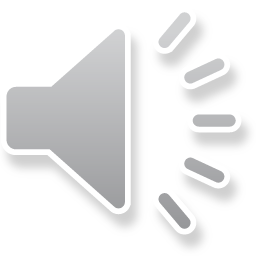 Where you find more information
CSS Speech specification
https://www.w3.org/TR/css-speech-1/
Blog posts
Why we need CSS Speech:
https://tink.uk/why-we-need-css-speech/

Addressing concerns about CSS Speech:
https://tink.uk/addressing-concerns-about-css-speech/
Polyfill demo
https://www.kryogenix.org/code/browser/css-speech-polyfill/css-speech.html
Voices database
https://speech-api-voices-gatherer.glitch.me/
Why we need CSS Speech
Thank you